Schedule…
ECEN 301
Discussion #9 – Equivalent Circuits
1
Equivalence - Equality
Mosiah 29: 38
 38 Therefore they relinquished their desires for a king, and became exceedingly anxious that every man should have an equal chance throughout all the land; yea, and every man expressed a willingness to answer for his own sins.
ECEN 301
Discussion #9 – Equivalent Circuits
2
Current Sources
All current sources can be modeled as voltage sources (and vice-versa)
Many sources are best modeled as voltage sources (batteries, electric outlets etc.)
There are some things that are best modeled as current sources: 
Van de Graaff generator
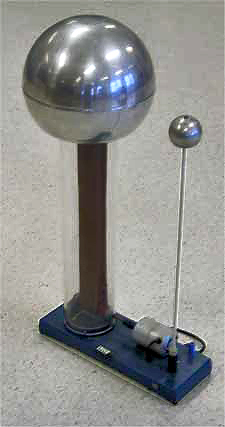 Behaves as a current source because of its very high output voltage coupled with its very high output resistance and so it supplies the same few microamps at any output voltage up to hundreds of thousands of volts
ECEN 301
Discussion #9 – Equivalent Circuits
3
Lecture 9 – Equivalent Circuits
Thévenin Equivalent
Norton Equivalent
ECEN 301
Discussion #9 – Equivalent Circuits
4
Network Analysis
Network Analysis Methods:
Node voltage method
Mesh current method
Superposition
Equivalent circuits
Source transformation
Thévenin equivalent
Norton equivalent
ECEN 301
Discussion #9 – Equivalent Circuits
5
i
i
R2
R4
+

v

–
+

v

–
va
R5
R3
R1
+
–
Load
Source
Equivalent Circuits
It is always possible to view a complicated circuit in terms of a much simpler equivalent source and equivalent load circuit.
ECEN 301
Discussion #9 – Equivalent Circuits
6
i
+

v

–
Load
Source
Equivalent Circuits
It is always possible to view a complicated circuit in terms of a much simpler equivalent source and equivalent load circuit.
i
R4
R2
+

v

–
va
R5
R3
R1
+
–
ECEN 301
Discussion #9 – Equivalent Circuits
7
i
i
RT
+

v

–
+

v

–
Load
Load
+
–
vT
RN
iN
Equivalent Circuits
Equivalent circuits fall into one of two classes:
Thévenin: voltage source vT and series resistor RT
Norton: current source iN and parallel resistor RN
Norton Equivalent
Thévenin Equivalent
NB: RT = RN
ECEN 301
Discussion #9 – Equivalent Circuits
8
i
RT
+

v

–
Load
+
–
vT
Equivalent Circuits
Thévenin Theorem: when viewed from the load, any network comprised of independent sources and linear elements (resistors), may be represented by an equivalent circuit.
Equivalent circuit consists of an ideal voltage source vT in series with an equivalent resistance RT
A fancy way of saying:
“The circuit that includes everything except for the load”
“View from load”
ECEN 301
Discussion #9 – Equivalent Circuits
9
i
+

v

–
Load
RN
iN
Equivalent Circuits
Norton Theorem: when viewed from the load, any network comprised of independent sources and linear elements (resistors), may be represented by an equivalent circuit.
Equivalent circuit consists of an ideal current source iN in parallel with an equivalent resistance RN
A fancy way of saying:
“The circuit that includes everything except for the load”
“View from load”
ECEN 301
Discussion #9 – Equivalent Circuits
10
Thévenin and Norton Resistances
Computation of Thévenin and Norton Resistances: 
Remove the load (open circuit at load terminal)
Zero all independent sources
Voltage sources 	short circuit (v  = 0)
Current sources	open circuit (i = 0)
Compute equivalent resistance (with load removed)
ECEN 301
Discussion #9 – Equivalent Circuits
11
vs
+
–
Thévenin and Norton Resistances
Example1: find the equivalent resistance as seen by the load RL
is =0.5A, vs = 10V, R1 = 4Ω, R2 = 6Ω , R3 = 10Ω , R4 = 2Ω , R5 = 2Ω , R6 = 3Ω, R7 = 5Ω
R4
R2
R7
R5
is
R6
RL
R1
R3
ECEN 301
Discussion #9 – Equivalent Circuits
12
vs
+
–
Thévenin and Norton Resistances
Example1: find the equivalent resistance as seen by the load RL
is =0.5A, vs = 10V, R1 = 4Ω, R2 = 6Ω , R3 = 10Ω , R4 = 2Ω , R5 = 2Ω , R6 = 3Ω, R7 = 5Ω
Remove the load
R4
R2
R7
R5
is
R6
R1
R3
ECEN 301
Discussion #9 – Equivalent Circuits
13
Thévenin and Norton Resistances
Example1: find the equivalent resistance as seen by the load RL
is =0.5A, vs = 10V, R1 = 4Ω, R2 = 6Ω , R3 = 10Ω , R4 = 2Ω , R5 = 2Ω , R6 = 3Ω, R7 = 5Ω
Zero all independent sources
short circuit voltage sources
Open circuit current sources
R4
R2
R7
R5
R6
R1
R3
ECEN 301
Discussion #9 – Equivalent Circuits
14
Thévenin and Norton Resistances
Example1: find the equivalent resistance as seen by the load RL
is =0.5A, vs = 10V, R1 = 4Ω, R2 = 6Ω , R3 = 10Ω , R4 = 2Ω , R5 = 2Ω , R6 = 3Ω, R7 = 5Ω
Compute equivalent resistance
R4
R2
R7
R5
R6
R1
R3
ECEN 301
Discussion #9 – Equivalent Circuits
15
Thévenin and Norton Resistances
Example1: find the equivalent resistance as seen by the load RL
is =0.5A, vs = 10V, R1 = 4Ω, R2 = 6Ω , R3 = 10Ω , R4 = 2Ω , R5 = 2Ω , R6 = 3Ω, R7 = 5Ω
Compute equivalent resistance
R7
REQ2
R6
REQ1
R3
ECEN 301
Discussion #9 – Equivalent Circuits
16
Thévenin and Norton Resistances
Example1: find the equivalent resistance as seen by the load RL
is =0.5A, vs = 10V, R1 = 4Ω, R2 = 6Ω , R3 = 10Ω , R4 = 2Ω , R5 = 2Ω , R6 = 3Ω, R7 = 5Ω
Compute equivalent resistance
R7
REQ2
R6
REQ3
ECEN 301
Discussion #9 – Equivalent Circuits
17
Thévenin and Norton Resistances
Example1: find the equivalent resistance as seen by the load RL
is =0.5A, vs = 10V, R1 = 4Ω, R2 = 6Ω , R3 = 10Ω , R4 = 2Ω , R5 = 2Ω , R6 = 3Ω, R7 = 5Ω
Compute equivalent resistance
R7
REQ4
R6
ECEN 301
Discussion #9 – Equivalent Circuits
18
Thévenin and Norton Resistances
Example1: find the equivalent resistance as seen by the load RL
is =0.5A, vs = 10V, R1 = 4Ω, R2 = 6Ω , R3 = 10Ω , R4 = 2Ω , R5 = 2Ω , R6 = 3Ω, R7 = 5Ω
Compute equivalent resistance
R7
REQ5
ECEN 301
Discussion #9 – Equivalent Circuits
19
Thévenin and Norton Resistances
Example1: find the equivalent resistance as seen by the load RL
is =0.5A, vs = 10V, R1 = 4Ω, R2 = 6Ω , R3 = 10Ω , R4 = 2Ω , R5 = 2Ω , R6 = 3Ω, R7 = 5Ω
Compute equivalent resistance
REQ
ECEN 301
Discussion #9 – Equivalent Circuits
20
Load
+
–
+
–
vT
vT
Thévenin Voltage
Thévenin equivalent voltage: equal to the open-circuit voltage (voc) present at the load terminals (load removed)
i
RT
RT
+
+

v

–
i = 0
voc = vT
–
Remove load
ECEN 301
Discussion #9 – Equivalent Circuits
21
Thévenin Voltage
Computing Thévenin voltage:
Remove the load (open circuit at load terminals)
Define the open-circuit voltage (voc) across the load terminals
Chose a network analysis method to find voc 
node, mesh, superposition, etc.
Thévenin voltage vT = voc
ECEN 301
Discussion #9 – Equivalent Circuits
22
R1
R3
vs
RL
R2
+
–
Thévenin Voltage
Example2: find the Thévenin voltage
vs = 10V, R1 = 4Ω, R2 = 6Ω , R3 = 10Ω
iL
ECEN 301
Discussion #9 – Equivalent Circuits
23
vs
+
–
Thévenin Voltage
Example2: find the Thévenin voltage
vs = 10V, R1 = 4Ω, R2 = 6Ω , R3 = 10Ω
Remove the load
Define voc
+R1–
+ R3 –
+

voc

–
+
R2
–
ECEN 301
Discussion #9 – Equivalent Circuits
24
vs
+
–
Thévenin Voltage
Example2: find the Thévenin voltage
vs = 10V, R1 = 4Ω, R2 = 6Ω , R3 = 10Ω
i3 = 0
Choose a network analysis method
Voltage divider
+R1–
+ R3 –
+

voc

–
+
R2
–
i
ECEN 301
Discussion #9 – Equivalent Circuits
25
vs
+
–
Thévenin Voltage
Example2: find the Thévenin voltage
vs = 10V, R1 = 4Ω, R2 = 6Ω , R3 = 10Ω
i3 = 0
vT = voc
+R1–
+ R3 –
+

voc

–
+
R2
–
i
ECEN 301
Discussion #9 – Equivalent Circuits
26
i
RT
+

v

–
Load
+
–
vT
Thévenin Equivalent Circuit
Computing Thévenin Equivalent Circuit:
Compute the Thévenin resistance RT
Compute the Thévenin voltage vT
ECEN 301
Discussion #9 – Equivalent Circuits
27
vs
+
–
Thévenin Equivalent Circuit
Example3: find iL by finding the Thévenin equivalent circuit
vs = 10V, R1 = 4Ω, R2 = 6Ω, R3 = 10Ω, RL = 10Ω
R1
R3
iL
RL
R2
ECEN 301
Discussion #9 – Equivalent Circuits
28
vs
+
–
Thévenin Equivalent Circuit
Example3: find iL by finding the Thévenin equivalent circuit
vs = 10V, R1 = 4Ω, R2 = 6Ω, R3 = 10Ω, RL = 10Ω
Compute RT
Remove RL
+R1–
+ R3 –
+
R2
–
ECEN 301
Discussion #9 – Equivalent Circuits
29
Thévenin Equivalent Circuit
Example3: find iL by finding the Thévenin equivalent circuit
vs = 10V, R1 = 4Ω, R2 = 6Ω, R3 = 10Ω, RL = 10Ω
Compute RT
Remove RL 
Zero sources
+R1–
+ R3 –
+
R2
–
ECEN 301
Discussion #9 – Equivalent Circuits
30
Thévenin Equivalent Circuit
Example3: find iL by finding the Thévenin equivalent circuit
vs = 10V, R1 = 4Ω, R2 = 6Ω, R3 = 10Ω, RL = 10Ω
Compute RT
Remove RL 
Zero sources
Compute RT = REQ
REQ
ECEN 301
Discussion #9 – Equivalent Circuits
31
R1
R3
vs
RL
R2
+
–
Thévenin Equivalent Circuit
Example3: find iL by finding the Thévenin equivalent circuit
vs = 10V, R1 = 4Ω, R2 = 6Ω, R3 = 10Ω, RL = 10Ω
Compute RT
Compute vT
(previously computed)
iL
ECEN 301
Discussion #9 – Equivalent Circuits
32
R1
R3
vs
RL
R2
+
–
+
–
vT
Thévenin Equivalent Circuit
Example3: find iL by finding the Thévenin equivalent circuit
vs = 10V, R1 = 4Ω, R2 = 6Ω, R3 = 10Ω, RL = 10Ω
RT
iL
iL
RL
NB: iL is the same in both circuits
ECEN 301
Discussion #9 – Equivalent Circuits
33
+
–
vT
Thévenin Equivalent Circuit
Example3: find iL by finding the Thévenin equivalent circuit
vs = 10V, R1 = 4Ω, R2 = 6Ω, R3 = 10Ω, RL = 10Ω
RT
iL
RL
ECEN 301
Discussion #9 – Equivalent Circuits
34
i
+

v

–
Load
RN
iN
iN
Norton Current
Current equivalent current: equal to the short-circuit current (isc) present at the load terminals (load replaced with short circuit)
iN = isc
RN
Short circuit load
ECEN 301
Discussion #9 – Equivalent Circuits
35
Norton Current
Computing Norton current:
Replace the load with a short circuit
Define the short-circuit current (isc) across the load terminals
Chose a network analysis method to find isc 
node, mesh, superposition, etc.
Norton current iN = isc
ECEN 301
Discussion #9 – Equivalent Circuits
36
–  +
Norton Current
Example4: find the Norton equivalent current iN
vs = 6V, is = 2A, R1 = 6Ω, R2 = 3Ω, R3 = 2Ω, RL = 10Ω
vs
R3
is
RL
R2
R1
ECEN 301
Discussion #9 – Equivalent Circuits
37
–  +
Norton Current
Example4: find the Norton equivalent current iN
vs = 6V, is = 2A, R1 = 6Ω, R2 = 3Ω, R3 = 2Ω, RL = 10Ω
vs
Short-circuit the load
Define isc
R3
is
R2
R1
isc
ECEN 301
Discussion #9 – Equivalent Circuits
38
–  +
Norton Current
Example4: find the Norton equivalent current iN
vs = 6V, is = 2A, R1 = 6Ω, R2 = 3Ω, R3 = 2Ω, RL = 10Ω
Choose a network analysis method
Node voltage
i3
vs
Node a
Node b
+ R3 –
is
va is independent
vb is dependent (actually va and vb 
	are dependent on each other but choose vb) vb = va + vs
iv
+
R2
–
+
R1
–
isc
i1
i2
Node d
ECEN 301
Discussion #9 – Equivalent Circuits
39
–  +
Norton Current
Example4: find the Norton equivalent current iN
vs = 6V, is = 2A, R1 = 6Ω, R2 = 3Ω, R3 = 2Ω, RL = 10Ω
Choose a network analysis method
Node voltage
i3
vs
Node a
Node b
+ R3 –
is
iv
+
R2
–
+
R1
–
isc
i1
i2
Node d
ECEN 301
Discussion #9 – Equivalent Circuits
40
–  +
Norton Current
Example4: find the Norton equivalent current iN
vs = 6V, is = 2A, R1 = 6Ω, R2 = 3Ω, R3 = 2Ω, RL = 10Ω
Choose a network analysis method
Node voltage
i3
vs
Node a
Node b
+ R3 –
is
iv
+
R2
–
+
R1
–
isc
i1
i2
Node d
ECEN 301
Discussion #9 – Equivalent Circuits
41
–  +
Norton Current
Example4: find the Norton equivalent current iN
vs = 6V, is = 2A, R1 = 6Ω, R2 = 3Ω, R3 = 2Ω, RL = 10Ω
Choose a network analysis method
Node voltage
i3
vs
Node a
Node b
+ R3 –
is
iv
+
R2
–
+
R1
–
isc
i1
i2
Node d
ECEN 301
Discussion #9 – Equivalent Circuits
42
–  +
Norton Current
Example4: find the Norton equivalent current iN
vs = 6V, is = 2A, R1 = 6Ω, R2 = 3Ω, R3 = 2Ω, RL = 10Ω
Choose a network analysis method
Node voltage
i3
vs
Node a
Node b
+ R3 –
is
iv
+
R2
–
+
R1
–
isc
i1
i2
Node d
ECEN 301
Discussion #9 – Equivalent Circuits
43
–  +
Norton Current
Example4: find the Norton equivalent current iN
vs = 6V, is = 2A, R1 = 6Ω, R2 = 3Ω, R3 = 2Ω, RL = 10Ω
iN = isc
i3
vs
+ R3 –
is
iv
+
R2
–
+
R1
–
isc
i1
i2
ECEN 301
Discussion #9 – Equivalent Circuits
44
i
+

v

–
Load
RN
iN
Norton Equivalent Circuit
Computing Norton Equivalent Circuit:
Compute the Norton resistance RN
Compute the Norton current iN
ECEN 301
Discussion #9 – Equivalent Circuits
45
–  +
Norton Equivalent Circuit
Example5: find the Norton equivalent circuit
vs = 6V, is = 2A, R1 = 6Ω, R2 = 3Ω, R3 = 2Ω, RL = 10Ω
vs
R3
is
RL
R2
R1
ECEN 301
Discussion #9 – Equivalent Circuits
46
–  +
Norton Equivalent Circuit
Example5: find the Norton equivalent circuit
vs = 6V, is = 2A, R1 = 6Ω, R2 = 3Ω, R3 = 2Ω, RL = 10Ω
vs
Compute RN
Remove RL
R3
is
R2
R1
ECEN 301
Discussion #9 – Equivalent Circuits
47
Norton Equivalent Circuit
Example5: find the Norton equivalent circuit
vs = 6V, is = 2A, R1 = 6Ω, R2 = 3Ω, R3 = 2Ω, RL = 10Ω
Compute RN
Remove RL 
Zero sources
R3
R2
R1
ECEN 301
Discussion #9 – Equivalent Circuits
48
Norton Equivalent Circuit
Example5: find the Norton equivalent circuit
vs = 6V, is = 2A, R1 = 6Ω, R2 = 3Ω, R3 = 2Ω, RL = 10Ω
Compute RN
Remove RL 
Zero sources
Compute RN = REQ
REQ
ECEN 301
Discussion #9 – Equivalent Circuits
49
–  +
Norton Equivalent Circuit
Example5: find the Norton equivalent circuit
vs = 6V, is = 2A, R1 = 6Ω, R2 = 3Ω, R3 = 2Ω, RL = 10Ω
vs
Compute RN
Compute iN
(previously computed)
R3
is
RL
R2
R1
ECEN 301
Discussion #9 – Equivalent Circuits
50
–  +
iN
Norton Equivalent Circuit
Example5: find the Norton equivalent circuit
vs = 6V, is = 2A, R1 = 6Ω, R2 = 3Ω, R3 = 2Ω, RL = 10Ω
vs
R3
is
RL
RL
R2
R1
RN
ECEN 301
Discussion #9 – Equivalent Circuits
51